ALBANIAPolitical Engagement 2020
IDM - Institute for Democracy and Mediation
and 
NDI – National Democratic Institute in Albania
[Speaker Notes: Add NED=s logo in btw the two logos]
Objective
The National Democratic Institute (NDI) commissioned the Institute for Democracy and Mediation (IDM) to conduct the second survey of Political Engagement in Albania. The first survey was conducted in 2016.
The survey assessed the level of citizen engagement in democratic processes – from voting to civic campaigns--and measured changes in the degree of participation since 2016. 
The survey is modelled on the Audit of Political Engagement designed by the United Kingdom´s Hansard Society to measure level of political engagement.
The survey is funded by the National Endowment for Democracy (NED). The views expressed in the survey do not necessarily reflect those of NDI or NED.
Core indicators of engagement
Knowledge and interest – How much citizens feel they know about politics and political institutions, and how much they are interested in the issues/institutions.

Engagement and participation – The extent to which citizens are participating in a broad range of political and civic activities/initiatives.

Efficacy and satisfaction – The extent to which citizens believe that politically engagement can bring change, and their level of satisfaction with political institutions.

Perceptions of parliament, political parties and political processes–Citizen attitudes toward parliament  performance, MP accountability, political party funding, and voter participation.
Methodology
5. Survey Distribution by Region
1. Survey Distribution by Gender
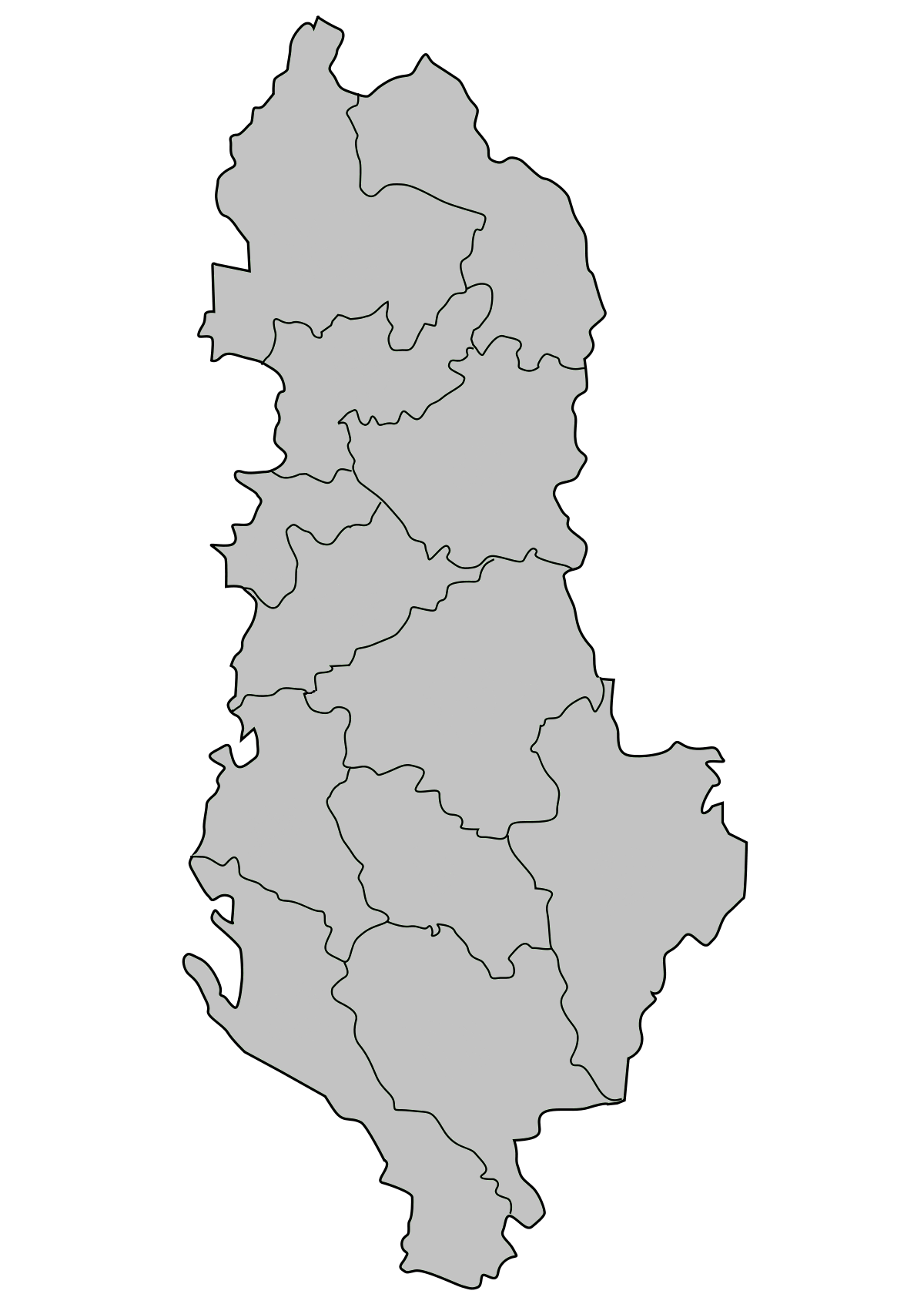 Demographics of Respondents
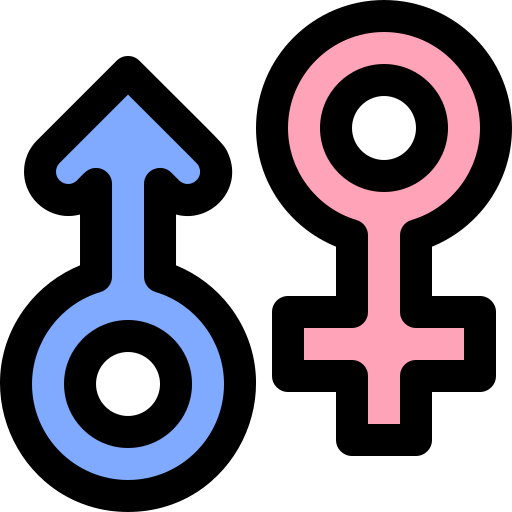 Shkodër7%
53%
Kukës3%
47%
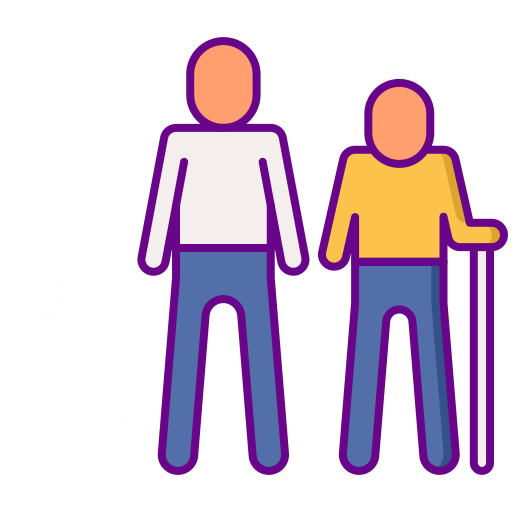 Lezhë 5%
Dibër4%
Durrës
  10%
Tiranë31%
Elbasan10%
33%
18-30
31-45
30%
Fier10%
4. Survey Distribution by Education
25%
Berat4%
2. Survey Distribution by Age Groups
46-60
Korçë7%
33%
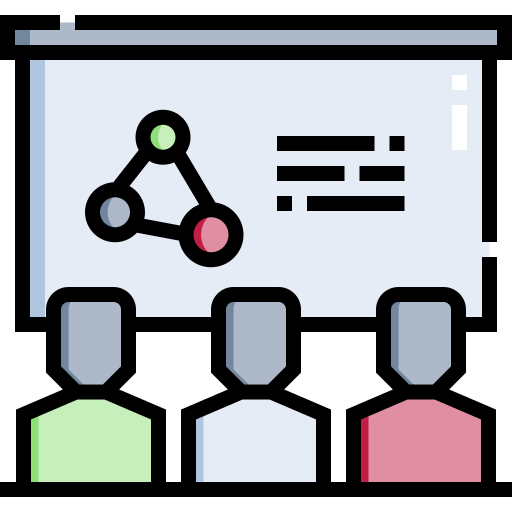 Higher Education
3. Survey Distribution by Settlement
Vlorë7%
44%
High School
Gjirokastër2%
Urban
64%
23%
Up to Elementary
Rural
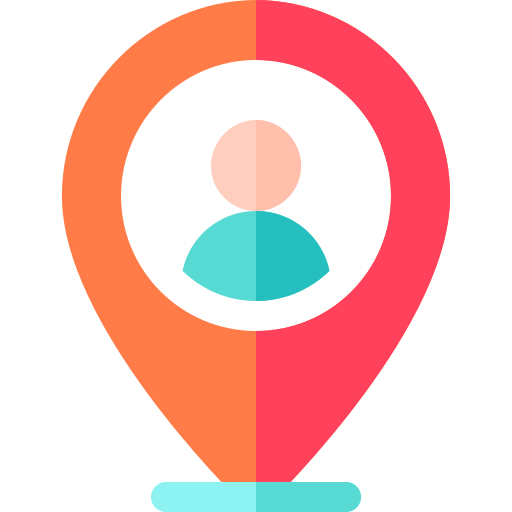 36%
61-75
12%
5
Over 76
1%
[Speaker Notes: © Copyright Showeet.com]
Albanians feel disconnected from government and politics, with two-thirds expressing dissatisfaction with the work of governing institutions and opposition bodies.
More than two-thirds say that access to public information is important to them. Citizens want to know who funds electoral campaigns of political parties and candidates and how such funds are spent. Focus group participants believe that such information is kept away from them. 
Compared to 2016, citizens see more opportunities for engagement with civic initiatives than with political parties. 
Among undecided voters or those unlikely to vote (comprising 52% of the sample, 44% say that they are not represented by the political parties, followed by 27% who say that parties would not deliver on their campaign promises.
2020 Key Findings
2020 Key Findings
Likelihood of voting declined by 21 percent when compared to the 2016 survey, reflecting disillusionment with governing institutions and opposition bodies. Citizens overwhelmingly feel un-represented by political parties.
While citizen engagement has decreased since 2016, Albanians show more readiness to take action on issues that matter to them. 
Albanians are highly critical of parliamentary transparency in general; 3 out of 10 say that parliament has operated transparently during the Covid-19 pandemic. 
Respondents overwhelmingly favor voting for individual MP candidates directly, instead of closed party lists, as a  mechanism to diminish party leadership influence and improve parliamentary accountability.
Knowledge and Interest
Core indicator
Knowledge and Interest
Albanians’ perceived knowledge and interest in politics dropped by 8% since 2016; however, respondents report increased knowledge of and interest in the role of the presidency.
Youth (18-30 years) report the lowest level of knowledge about politics and, together with female respondents, are least interested in politics.
Two-thirds of citizens say that access to government information is important to them.
Two-thirds say it is important to know where political parties get their money, and how they spend it. Focus group respondents believe that lack of transparency on political finance fuels corruption.
Perceived level of knowledge, 2016 vs. 2020
Interest in politics, governing and opposition bodies
[Speaker Notes: Let´s add the title on the graph]
Perceived level of knowledge by age group  Youth (18-30 years) report lowest levels of knowledge about political party programs, parliament, and MPs.
Interest in politics, governing and opposition bodiesby age Youth (18-30 years) report lowest level of interest in political parties and role of MPs“Politics is governed by a small number of people and there is no space for talented individuals with integrity.”  Man, 24, Tirana
Interest in politics,  government and political bodiesby genderWomen respondents have lower level of interest across all the issues compared to men
Importance of free access to information in possession of public authorities“There is a lack of information and transparency. If there was more transparency people would be more interested  and involved in politics.” Woman, 24, Fier
Interest in where political parties get their  funding and how they spend it“The problem is that party funding is huge and hidden. Part of it is done through big public procurement” – Woman, 43 , Korca.“Lack of transparency leaves space for corruption”  - Man, 18 Fier.
Political Engagement and Participation
Core indicator
Citizens increasingly look beyond political party avenues to influence government decision-making, such as through CSOs.
There is a consistent decline in party membership since 2016. NGO membership remains low, but stable since 2016.
There is a significant decrease in likelihood to vote since 2016, fueled by distrust in political parties and disconnection from elected representatives.
Citizens employed in the public sector are the only group expressing strong likelihood to vote.
 Civic duty comes up as the most common reason for those likely to vote.  Lack of representation by the existing parties and distrust in party ability to deliver on promises are main reasons for not voting.
Donating money to a political party is unthinkable for most, driven by  a strong belief that parties and the political system are corrupt and unrepresentative.
Engagement and Participation
A 12% drop in political party membership since 2016
Voting likelihood2020 vs. 2016
Vote likelihood by employment status – 2020“I will vote because I consider it a moral obligation and a constitutional right. It is a way to ask for accountability from the person you have voted”. Male, 43 years old, Durres
Reasons for voting  / not voting“I have voted because I believe that my vote could bring change. I believe that protests cannot bring change if they are not accompanied with voting. I don’t believe that involvement in politics can be done only through political parties. There are other ways to be involved, like voluntary work for example” Woman, 21, Berat
Have you done any of the following over the last 12 months?
Comparison 2016 vs. 2020
Political/Civic engagement over the past 12 monthsA significant drop in most forms of engagement since 2016
Actual engagement vs. willingness to engage - 2020020)
Reasons for lack of engagement over the past 12 months“What does not motivate me is that the voice of the citizens is not being heard at all. ” Female, 35 years old, Korca
The less personal the cause, the lower the likelihood to engage
Compared to 2016, Albanians are more likely to engage with civil society initiatives through social media and online petitions and less likely to join a party.
Donating money to  political parties
“Political parties spend their money in buying votes” 
Man, 45, Dibër
“Funding of parties is directly linked to corrupt business practice. Business that donate have links with political parties and do so for benefiting from public contracts” –Man, 25, Tirana
Efficacy and Satisfaction
Core indicator
Efficacy and Satisfaction
Sixty to seventy percent of Albanians are dissatisfied with the performance of state and political bodies.

Citizens feel that they can exert slightly more influence on decision-making at the local rather than at the national level.

The Electoral Reform Agreement of June 2020 is seen more as a party-protection measure than as a reform addressing the public interest.
Satisfaction with governance
Perceived influence on decision making at local and national levels
Assessment of the June 5th electoral reform agreementYounger respondents (18-30) were less likely to agree that ´June 5th Agreement´ represents the interest of citizens and more likely to say that it represents the interest of political parties.
On June 5, 2020 political parties reached an agreement about the electoral reform. To what extent to you agree or disagree with the following statements about the agreement?
[Speaker Notes: The women tend to be more undecided.]
Parliament and Elected Representatives
Core indicator
Parliament  and Elected MPs
Citizens are highly critical of parliament’s work over the past 12 months. Eighteen (18) percent of respondents consider parliament as “essential to our democracy” in 2020--a 35% drop as compared to 2016.
Citizens are, however, more divided on the performance of parliament during the Covid-19 pandemics.
MPs are seen as caring more about the interests of their parties than those of their constituents.
Albanians want their elected representatives to be educated, connected to their constituency, independent, and honest.
The opportunity to vote  directly for individual MPs is overwhelmingly seen as the most effective accountability mechanism.
Views about the  Albanian Parliament (last 12 months)“In relation to the parliament, the way MPs are identified, elected and behave is not ethical. We cannot speak about integrity. Only rich people and people that have interest relations to politicians are elected. It is uncommon to see politicians with dignity that are involved in the parliament and that promote their values. ” Woman, 35, Korca
Views about the Albanian Parliament(percentage of “agree”)2020 vs. 2016
Performance of parliament during Covid-19Thirty (33) % of citizens believe that parliament was transparent during the pandemic, while only 17% claim so for normal times.
Most desirable qualities of an MP
Voting for individual MP candidates directly, rather than closed party lists, is overwhelmingly viewed as most likely mechanism to improve both the accountability and the overall quality of elected MPs.

Younger respondents are particularly resistant to party headquarters controlling the selection of candidates for electoral lists and deciding how they are ranked on those lists. 

Citizens lack sufficient information on access to parliament and the  possibility of participating in committee sessions.

Survey respondents prefer  to meet  MPs in open public meetings rather than in the their party offices or Parliament.
Mechanisms to increase MPs accountabilityand quality
Improving MPaccountability
Improving quality of MPs
“I see open lists as a filter. I consider it a tight process, because both parties will try to “recruit” good candidates. People are tired and it is ever more difficult to approach the grey electorate” Man, 45, Dibra